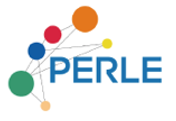 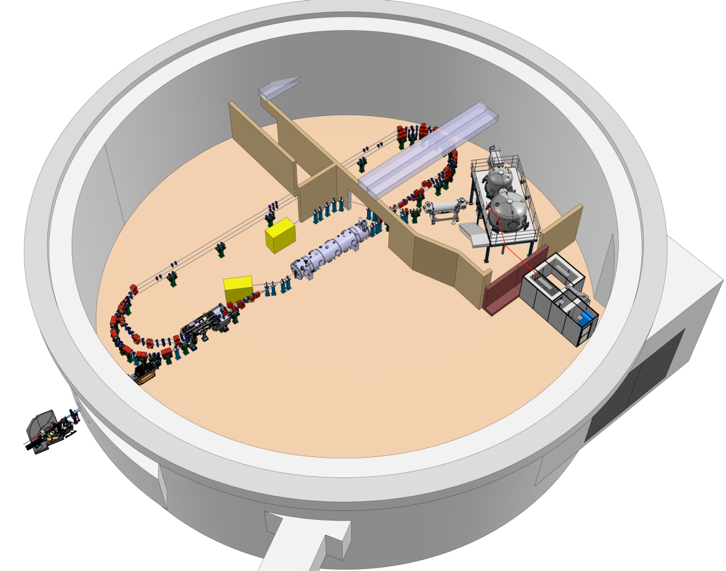 Project Progress Review (PPR) 1-2025

WP- 14 Assembly & Integration 
Présenté par: 
Sylvain Brault

16 Janvier 2025
16/01/2025
PERLE- Project Progress Review- 1-2025
1
Périmètre et Objectifs du WP
WP14 Assembly & Integration > Interactions avec tous les autres WPs
Objectifs:  Adapter le projet aux contraintes du site 
Coordonner l’intégration de l'ensemble des composants de la machine
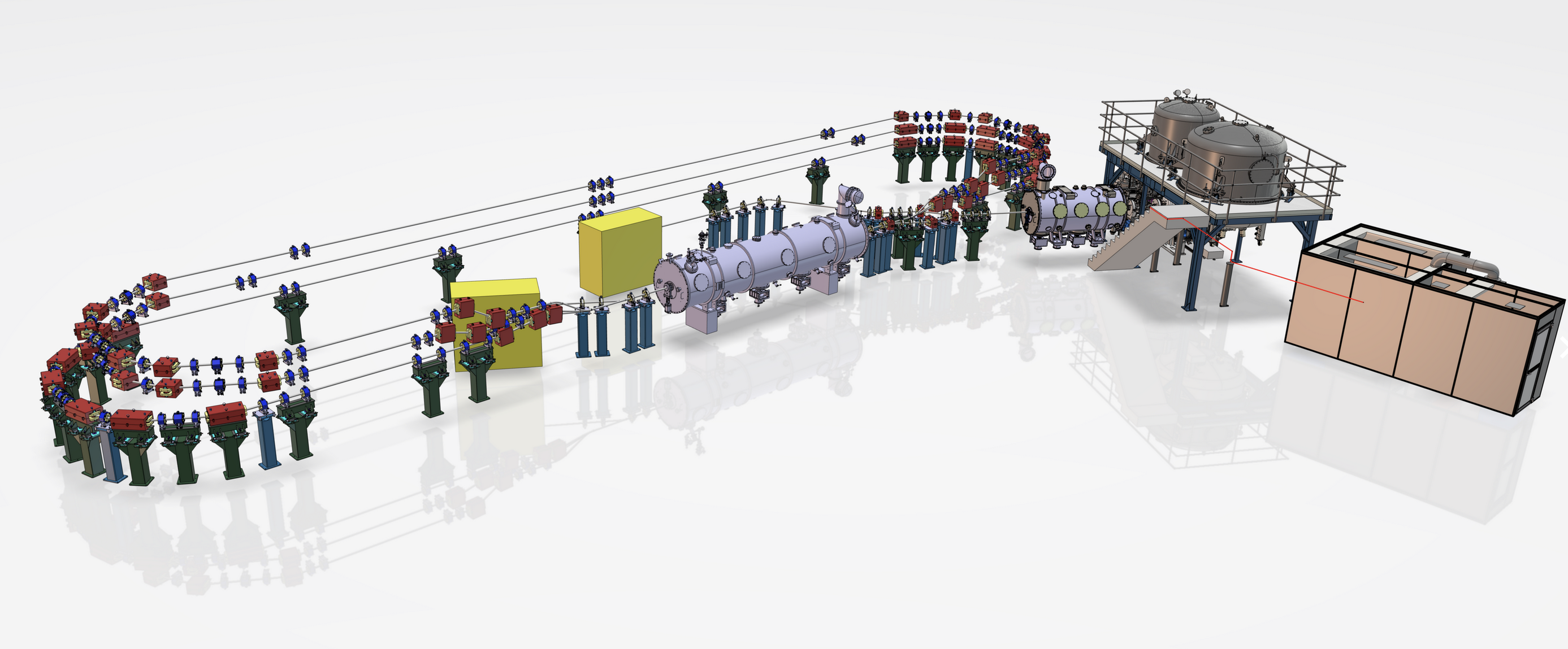 WP5: Cryogenics
WP9: Radioprotection & Sécurity Systems
WP7:Diagnostics and Instrumentation
WP11: Vacuum
WP3: Injector
WP13: RF systems
WP2: Optic design and beam dynamics
WP4: ERL Cryomodule
WP10: Infrastructure
WP6: Magnets and power Supplies
WP8: Experiments
WP12: Control & Command Systems
16/01/2025
PERLE- Project Progress Review- 1-2025
2
Etat d’Avancement
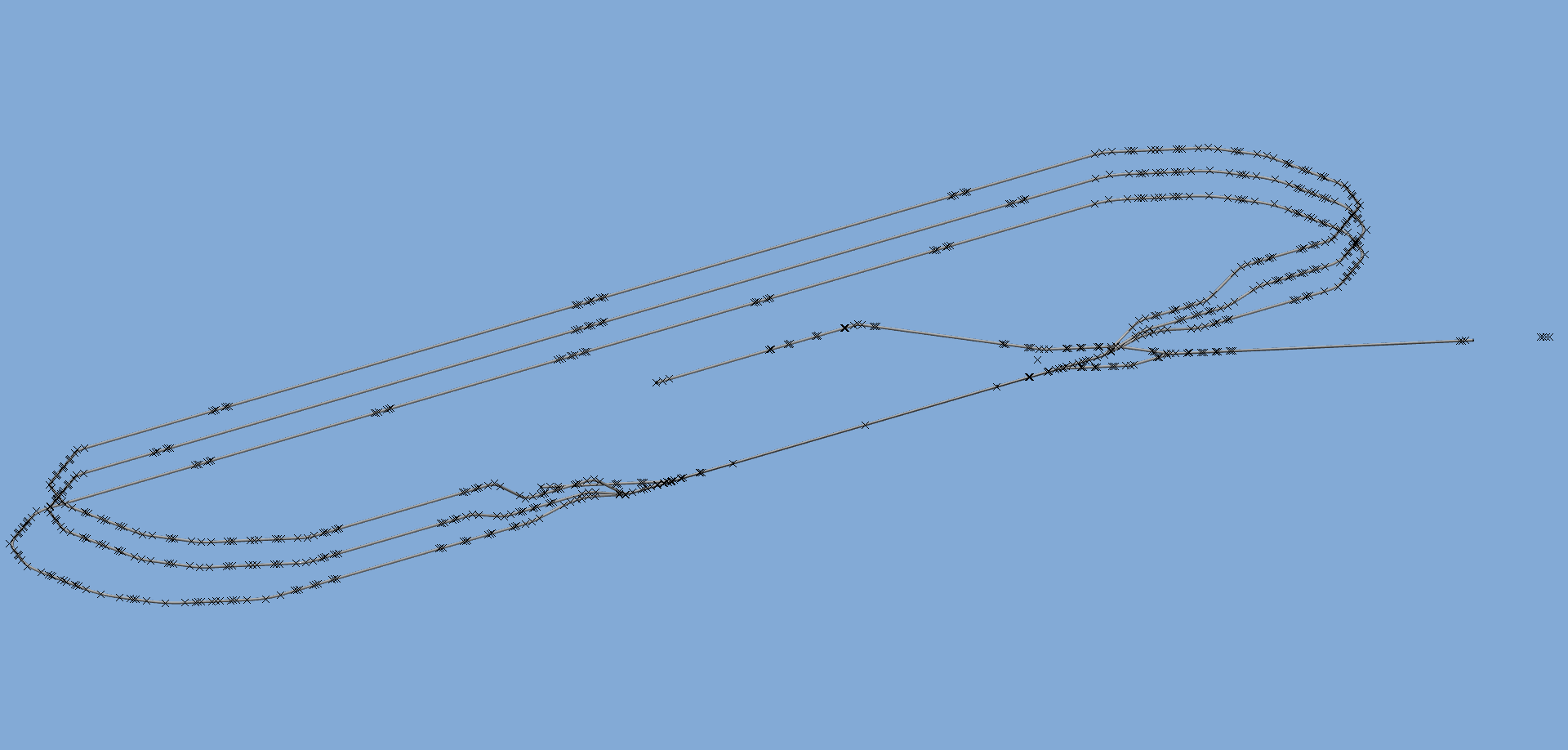 WP2 Optic Design and Beam Dynamics : 
Intégration dans la maquette 3D du « lattice design » 


WP3 Injector :

 Installation de la salle laser 


Remontage des cuves HT et validation 30kV


Remontage PPF 


Préparation de la salle propre pour le remontage de la chambre photocathode


Réparation de la chambre de dépôt
(félicitation Rémy !)

Intégration 3D du booster
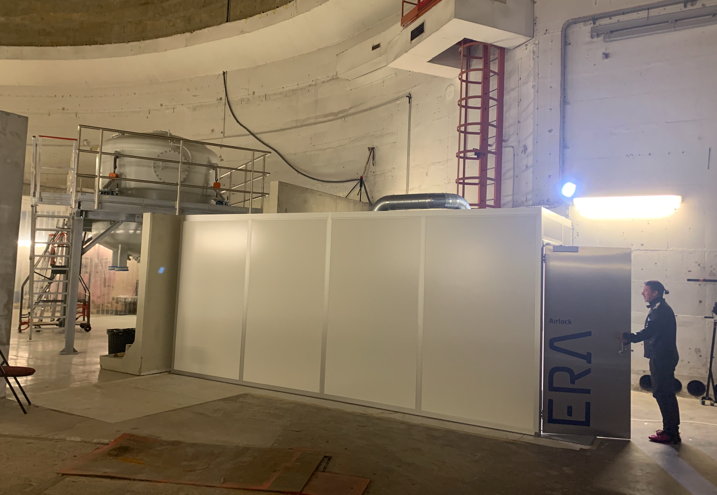 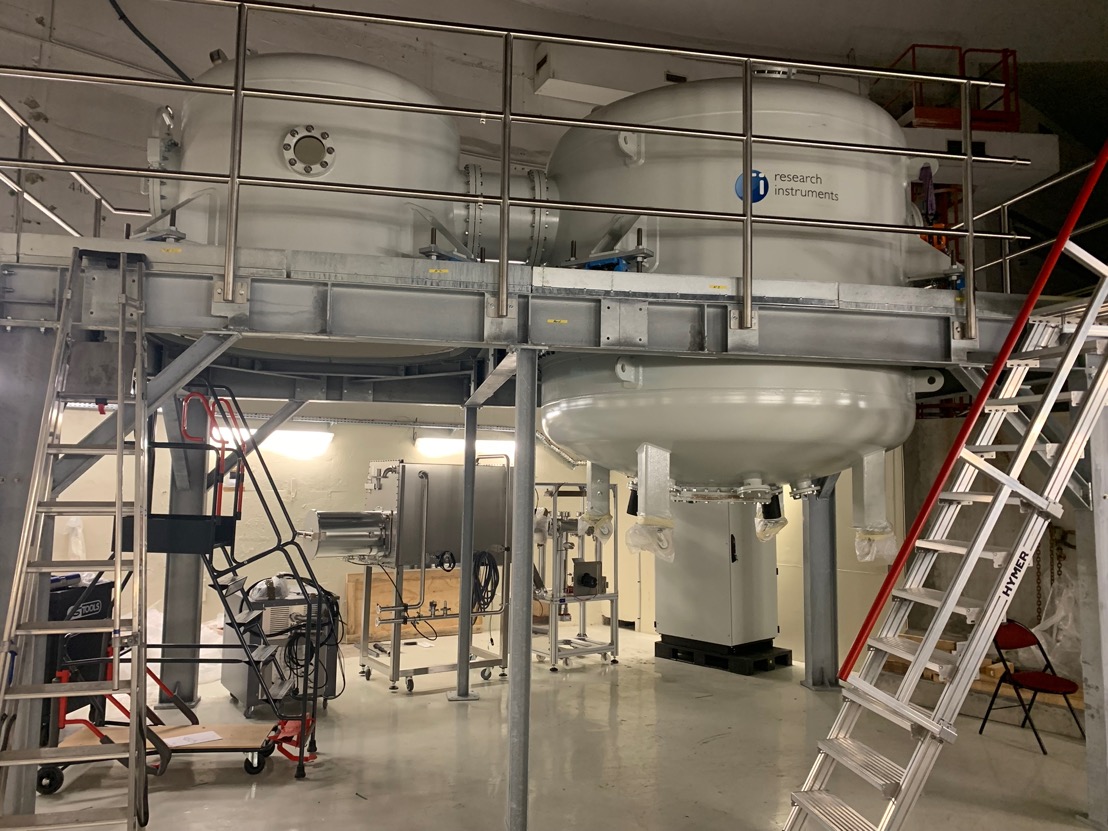 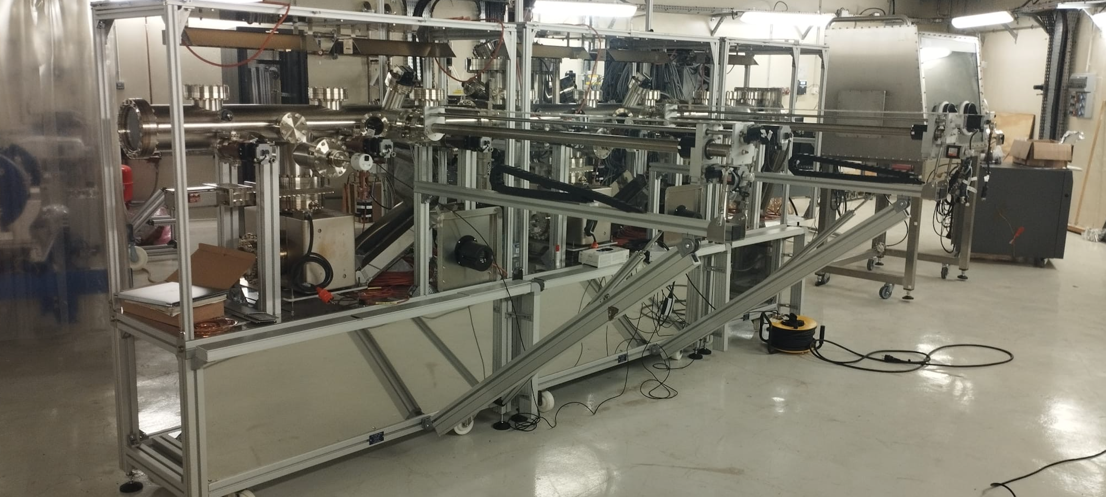 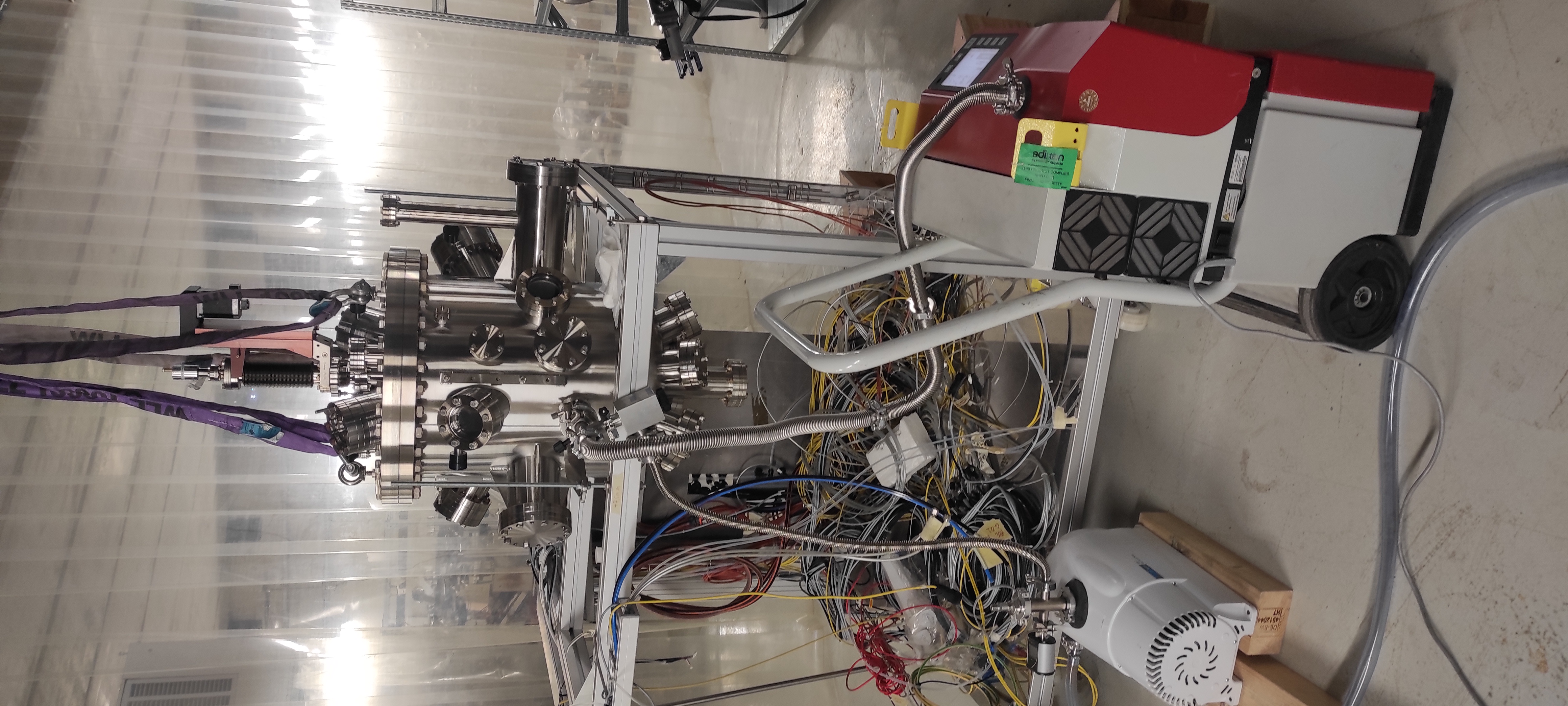 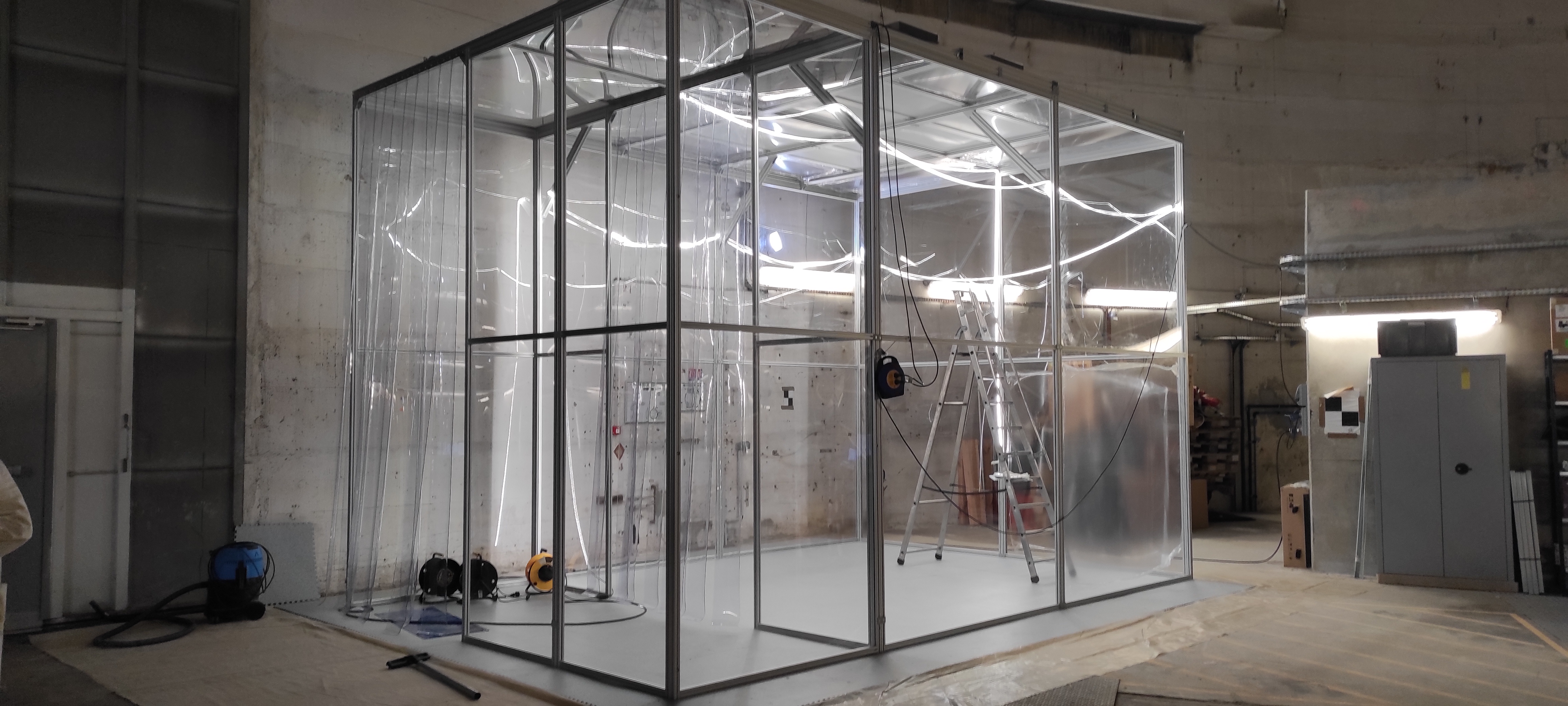 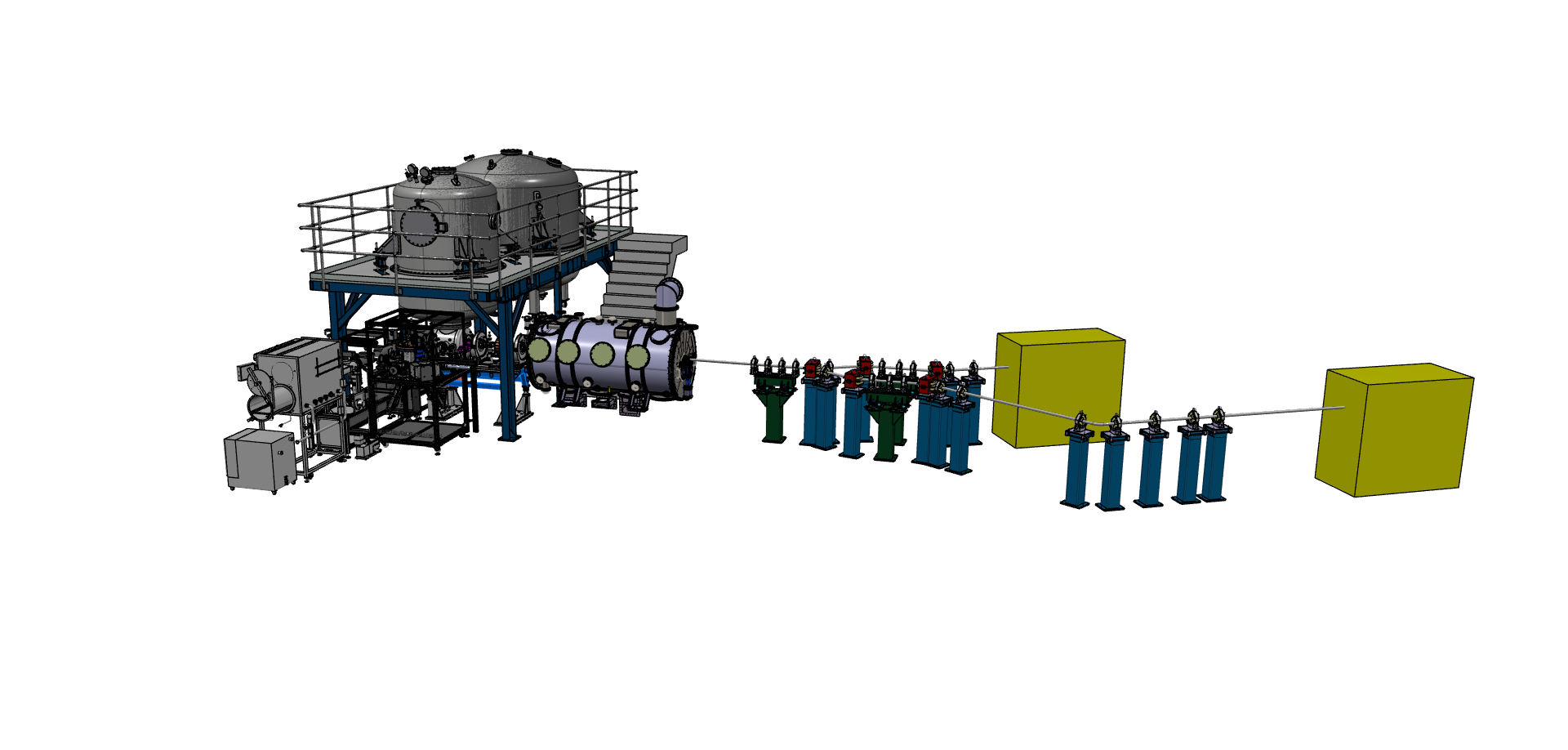 16/01/2025
PERLE- Project Progress Review- 1-2025
3
Etat d’Avancement
WP4 ERL Cryomodule : Intégration 3D du cryomodule 

WP5 Cryogenics : Intégration 3D du cryoplant et BAVs

WP6 Magnets and power Supplies : Intégration 3D des alimentations aimants

WP7 Diagnostics and Instrumentation : Début du démontage des BPMs du Gun pour tests

WP8 Experiments : Intégration des contraintes (cavité Fabry-Perrot et Destin)

WP9 Radioprotection & Sécurity Systems : Intégration 3D du blindage (radioprotection)

WP10 Infrastructure : Implantation de l’ensemble des éléments dans
		             l’igloo

WP11 Vacuum : Transmission du 3D pour les simulations et calculs
                            de vide

WP12 Control & Command Systems : /

WP13 RF systems : Intégration 3D des sources RF

WP14 Assembly & Integration : Prise de mesures dans l’igloo au laser tracker pour l’implantation de la machine
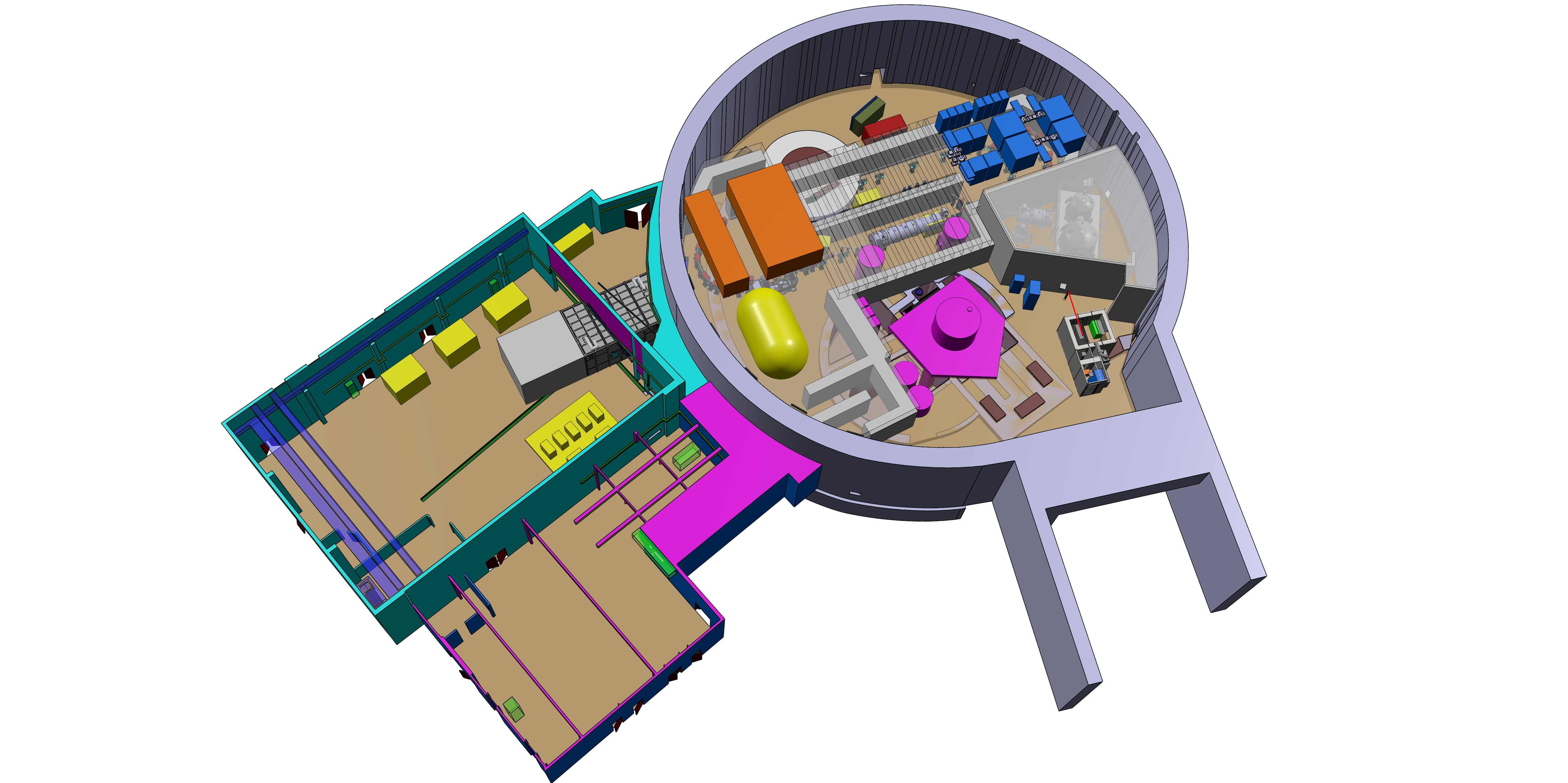 16/01/2025
PERLE- Project Progress Review- 1-2025
4
Structuration du WP
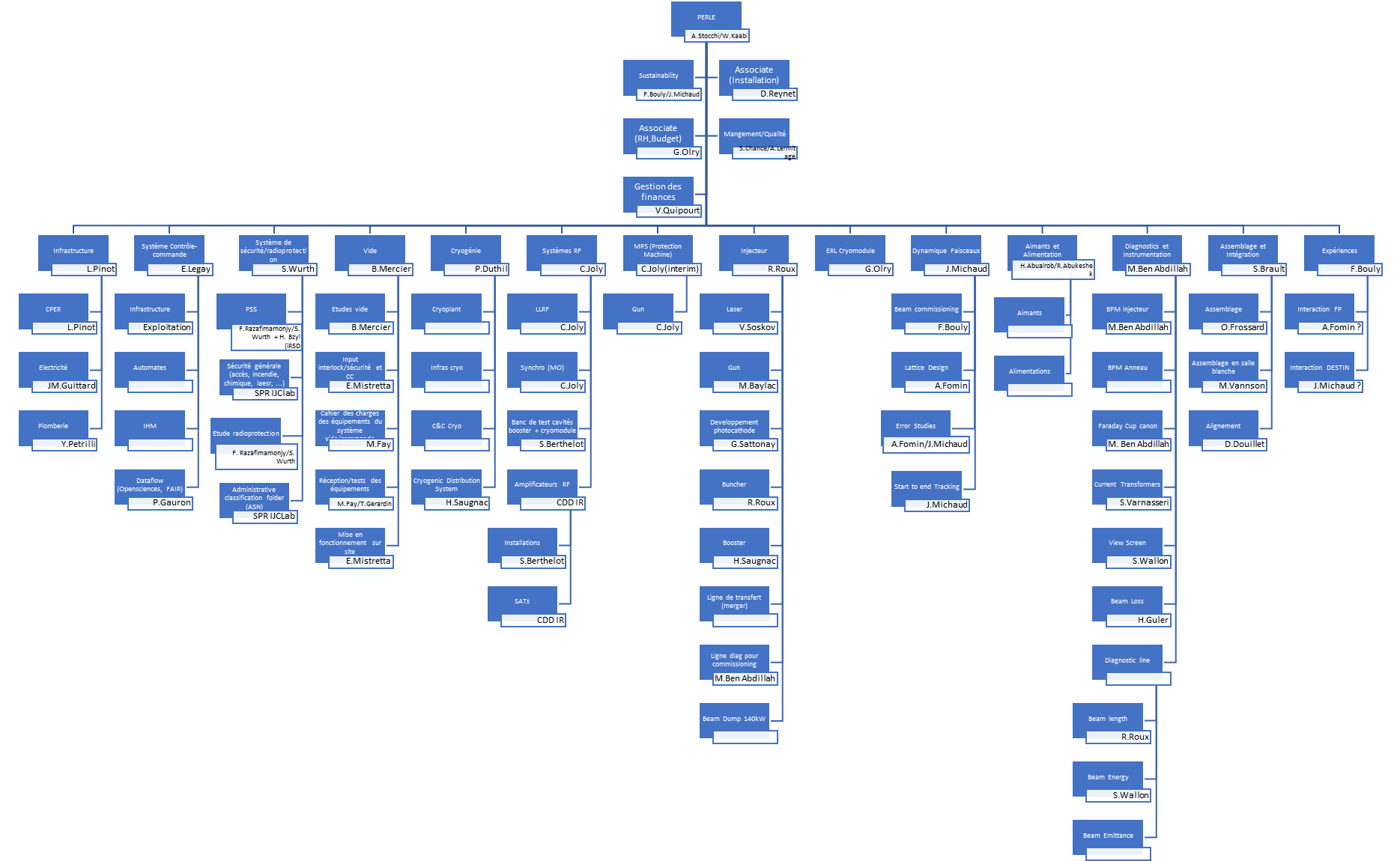 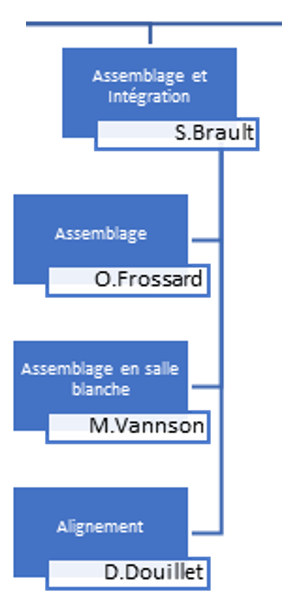 16/01/2025
PERLE- Project Progress Review- 1-2025
5
Planning et Principaux Jalons du WP
Priorité fin 2025:  Installation et mise en œuvre de la source d'électrons et de la station de préparation PPF
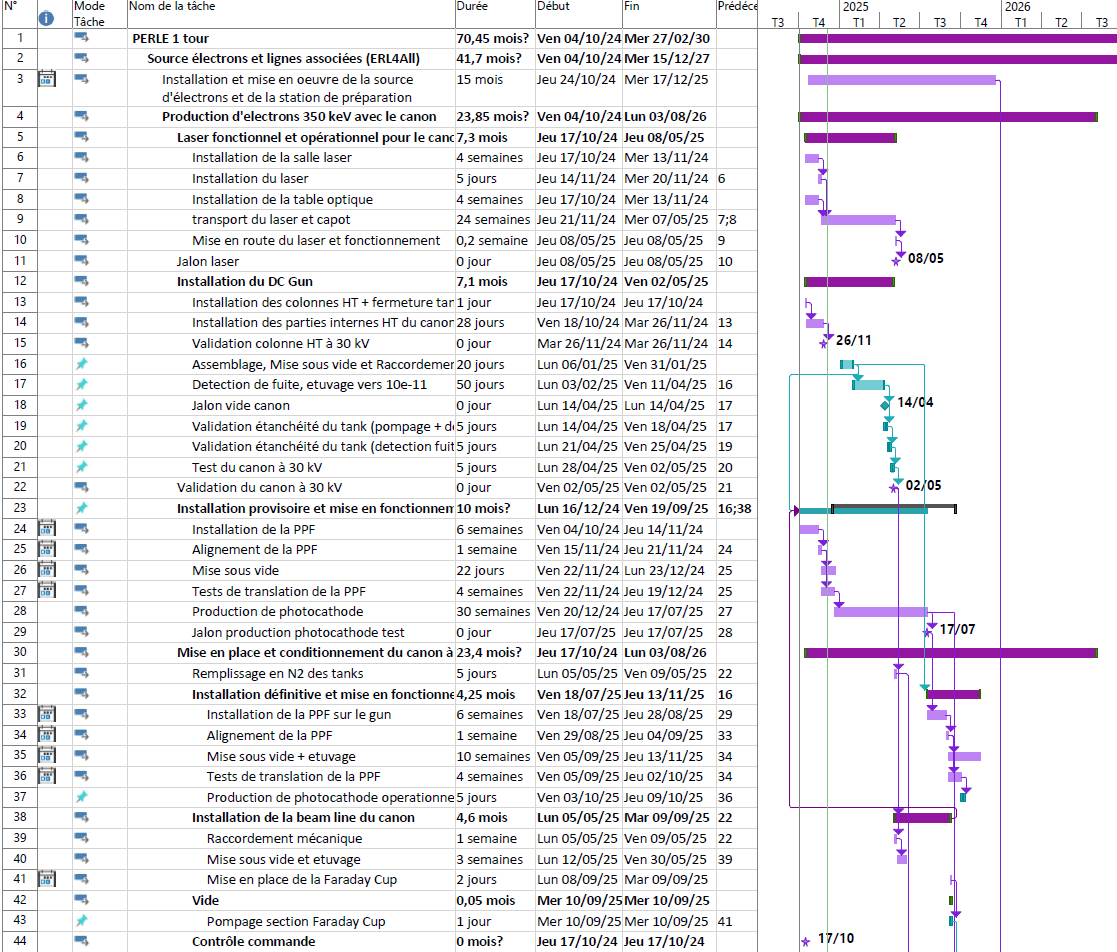 Retard sur la mise au propre de la salle laser et sur l’installation du laser
Retard sur le réassemblage de la chambre photocathode
Diminution de la durée prévu pour la production de photocathodes suite à la fuite sur la chambre de dépôt
16/01/2025
PERLE- Project Progress Review- 1-2025
6
RH engagés et besoins manquants
Identifier les forces/expertises manquantes:

	Montage mécanique : Monteur-assembleur pour l’assemblage de la machine 			      (booster, ligne faisceau, ect…)  

	Câblage : spécialiste en câblage pour la définition des chemins de câbles et 		  passage de câbles
16/01/2025
PERLE- Project Progress Review- 1-2025
7
Points de vigilance
Décision à prendre dans le court terme:
Implantation définitive (Validation du design par WP2: beam dynamics)

Dépenses à prévoir :
Outillages 
Modification infrastructure pour arrivées eau réfrigérée, air comprimé,  électricité
Maintenance des laser trackers pour 2026


Retard à prévoir :
Décalage du planning sur l’utilisation de la PPF
16/01/2025
PERLE- Project Progress Review- 1-2025
8